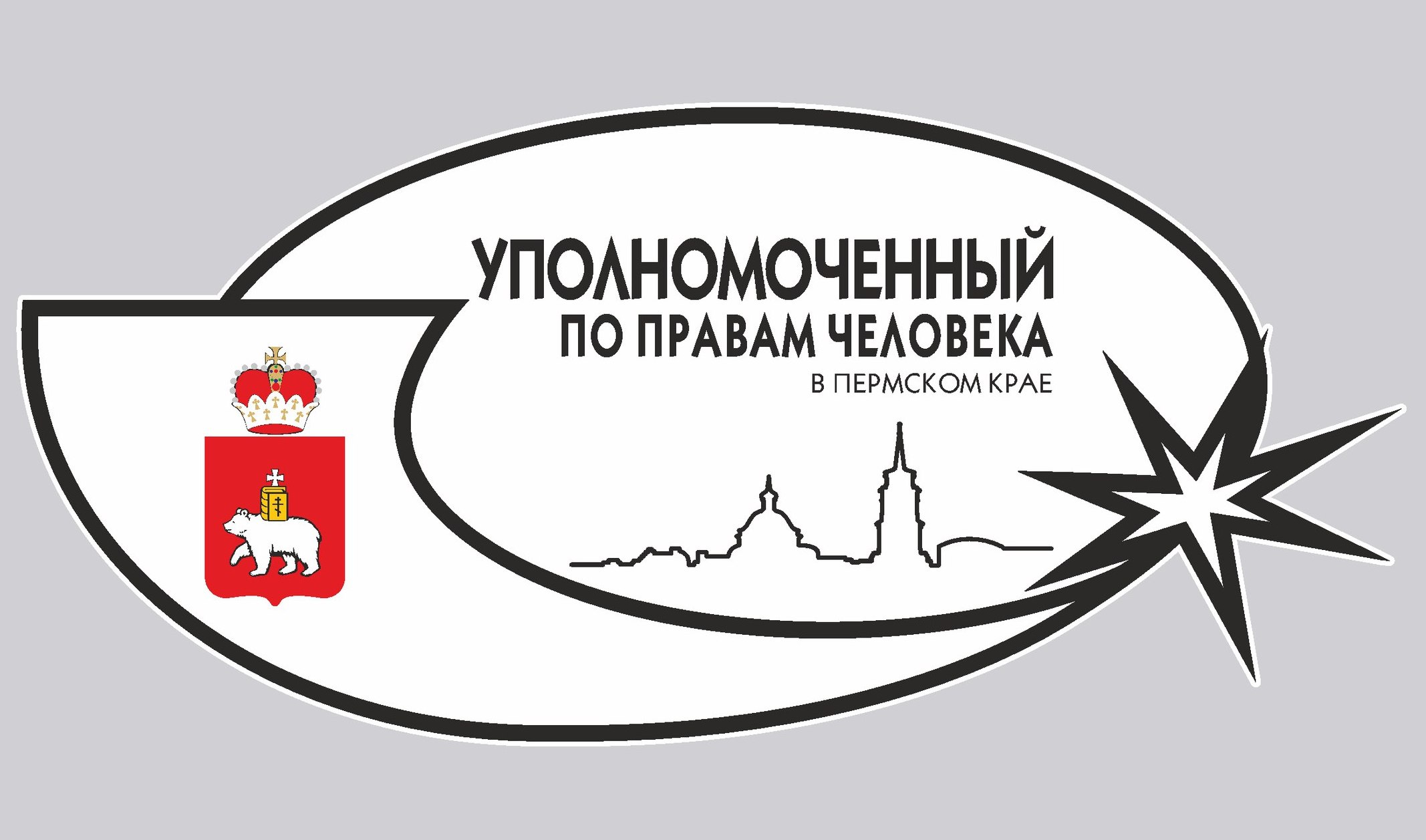 О соблюдении прав и свобод жителей Пермского края в 2012-2017 годах
17 августа 2017, Пермь
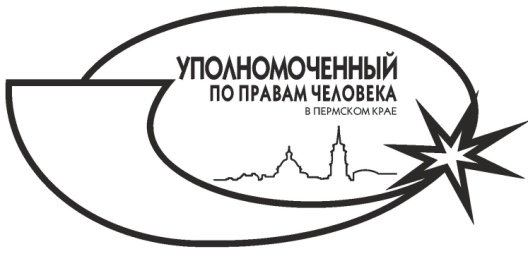 За 5 лет к Уполномоченному обратились 62 586 человек

Количество обращений снизилось на 6 % до 7 813 в 2016 году

Количество жалоб снизилось на 5 %
до 3 209 в 2016 году
2
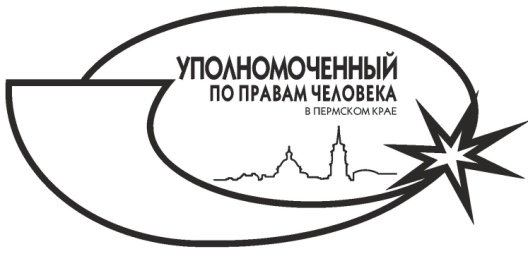 Формы обращения к Уполномоченному
устный прием в аппарате и общественных приемных 

выездные приемы Уполномоченного (увеличилось более чем в 2 раза)

по электронной почте (увеличилось на 74%)

скайп-приемы, в т.ч. на базе библиотек (290 скайп-приемов, принято 1344 человека)
3
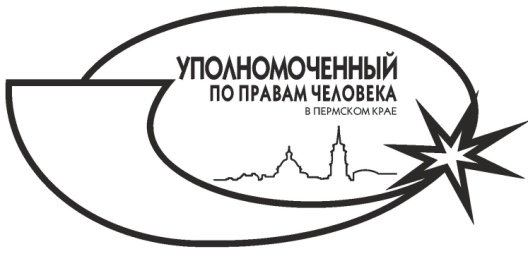 Количество жалоб на нарушение социальных прав 39% от общего количества жалоб
4
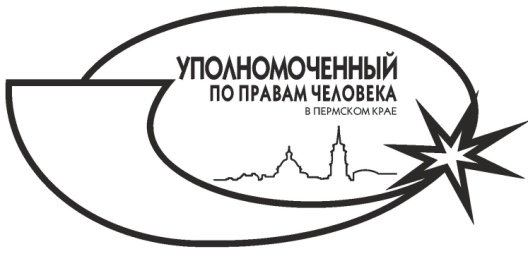 Социальные права
Право на жилище

 Право на охрану здоровья и медицинскую помощь

 Право на социальное обеспечение

 Право на охрану семьи
5
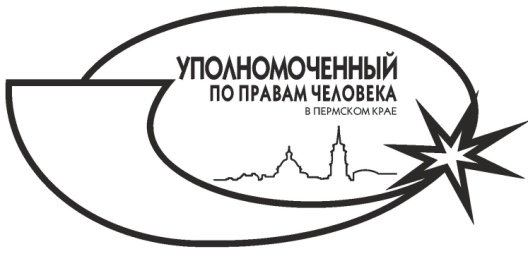 Право на жилище
(рост числа жалоб на 10 %)

Отмечается улучшение ситуации:

 значительное снижение жалоб на расселение из ветхого и аварийного жилья в 2013 году

 снижение жалоб на неправомерное выселение из жилья
6
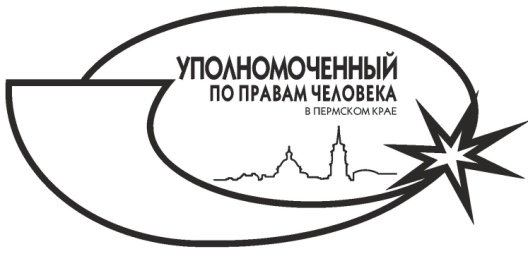 Право на жилище
Остаются актуальными жалобы на:

 непредоставление жилья нуждающимся (малоимущие, лица из числа детей-сирот, реабилитированные, инвалиды, участники боевых действий)

 нарушение жилищных прав третьими лицами (долевое строительство, мошенничество при сделках с недвижимостью)

 нарушения в сфере ЖКХ
7
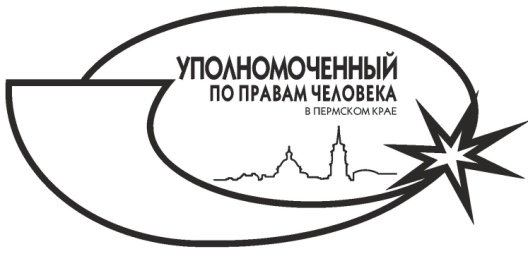 Количество жалоб на нарушение права на охрану здоровья и медицинскую помощь
8
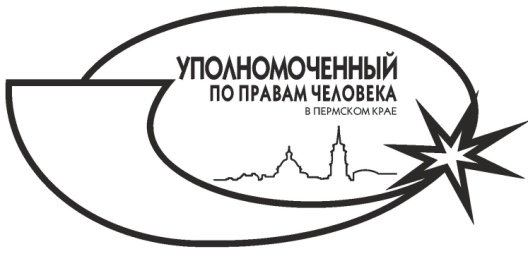 Право на социальное обеспечение
Рост числа жалоб в сфере социального обслуживания в 3 раза. Все жалобы обоснованы 

 1/5 жалоб - по вопросам получения государственной социальной помощи (несвоевременность, недостаточность)
9
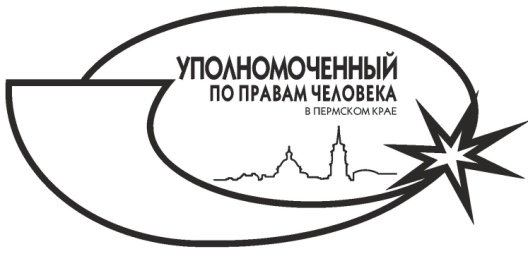 Право на социальное обеспечение
инвалидов
Недоступность общественной инфраструктуры для инвалидов 

 В два раза сократилось число взрослых инвалидов, прошедших реабилитацию 
(в 2012 г. - 2665 чел.; в 2016 г. - 1298 чел.)
10
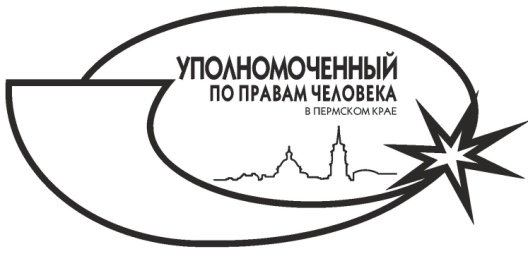 Количество жалоб на нарушение гражданских (личных) прав
11
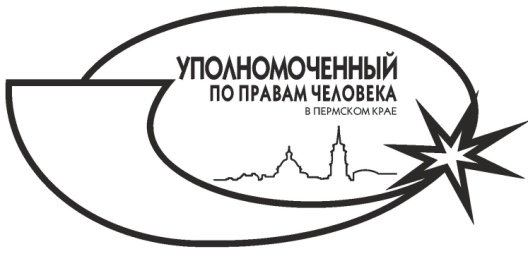 Гражданские (личные) права
Рост числа жалоб на нарушение права на:
 эффективную государственную защиту (органы полиции, служба судебных приставов, территориальные следственные отделы Следственного управления СК РФ)
 достоинство личности
 справедливое судебное разбирательство
 свободу и личную неприкосновенность
12
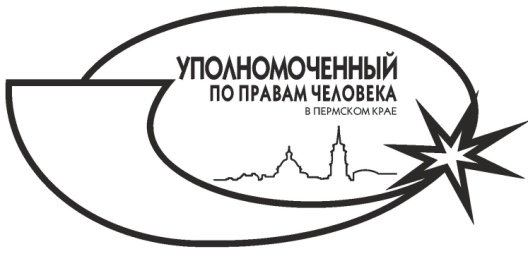 Количество умерших от неестественных причин за 2012-2017 гг.
13
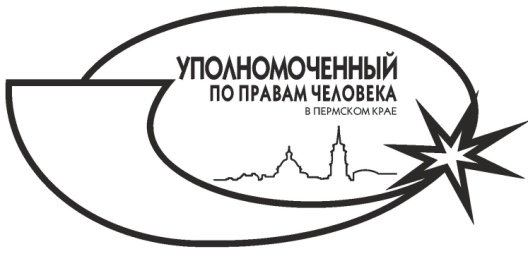 Количество жалоб на нарушение политических прав
14
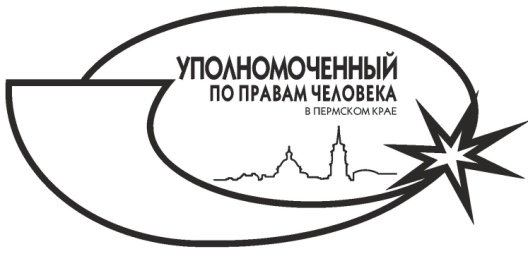 Политические права
Рост количества жалоб
 Право на обращение (на администрации исправительных учреждений, органы прокуратуры, службу судебных приставов) 
 Право на участие в управлении делами государства
 Право на мирные собрания, митинги, демонстрации, шествия и пикетирование
 Свобода деятельности общественных объединений
15
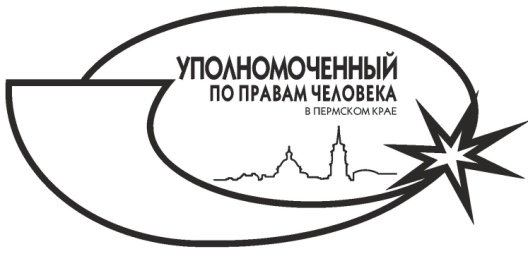 Право на участие в управлении делами государства
отсутствие механизмов учета мнения жителей при организации и проведении публичных слушаний

 свобода деятельности общественных объединений

 государственная поддержка некоммерческого сектора
16
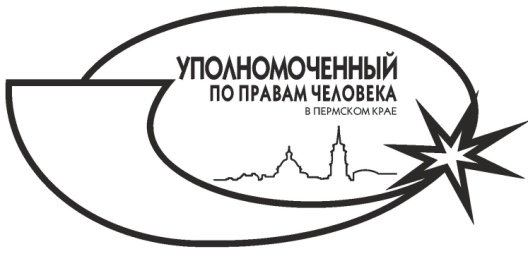 Участие НКО Пермского края в конкурсе президентских грантов
17
Свобода мирных собраний
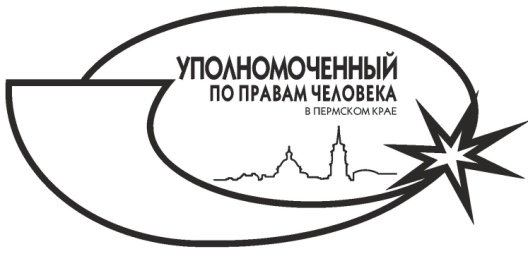 Рост обращений на:
 незаконное привлечение к административной ответственности участников публичных мероприятий
 ограничение права на проведение одиночного пикета
 необоснованные отказы в проведении публичных мероприятий
 непрозрачная процедура регистрации уведомлений о проведении публичных и культурно-массовых мероприятий
18
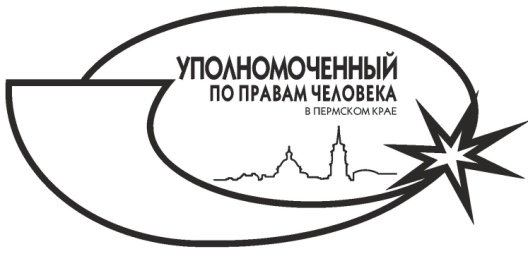 Экологические права
обеспечение комфортных условий проживания (транспорт, водоснабжение, дороги и благоустройство)
нарушение тишины
загрязнение окружающей среды
19
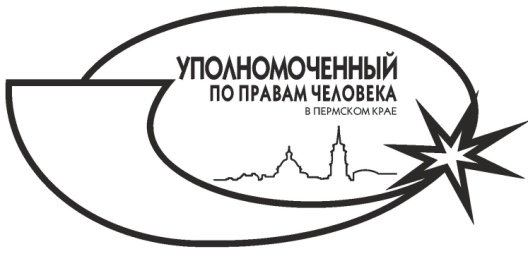 Право на образование
обеспечение детей дошкольными образовательными учреждениями (снижение числа жалоб в 2 раза)

несогласие с реорганизацией и ликвидацией образовательных учреждений

образование детей-инвалидов
20
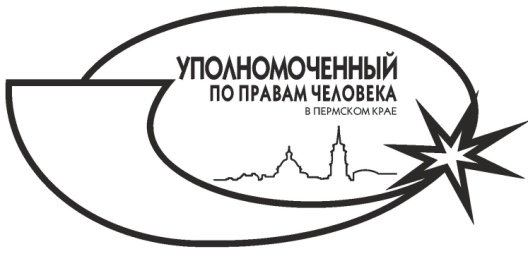 Эффективность защиты прав человека в Пермском крае
21
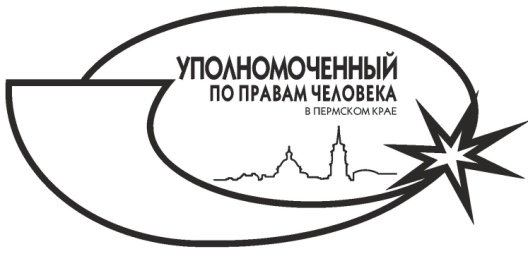 Требуют особого внимания
соблюдение права на жилье

 государственная поддержка лиц в трудной жизненной ситуации

 социальное обслуживание в интернатных учреждениях

 доступность медицинской помощи

 соблюдение гражданских (личных), политических и экологических прав
22
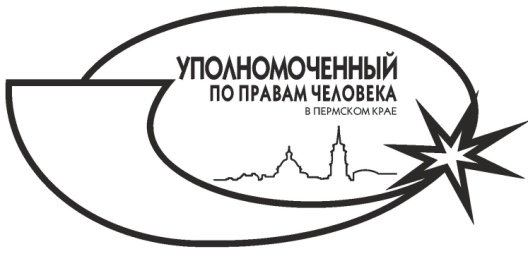 Спасибо за внимание!
614006 г.Пермь, ул.Ленина, 51 
(342)217-76-70
www.ombudsman.perm.ruE-mail: ombudsman@uppc.permkrai.ru
23